German
Say what I and others can and 
cannot do [2/2]
The modal verb: können (can)
Negation: keine + plural nouns
Frau Conboy
au
genau
auch
[exact(ly)]
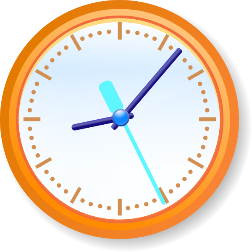 Haus
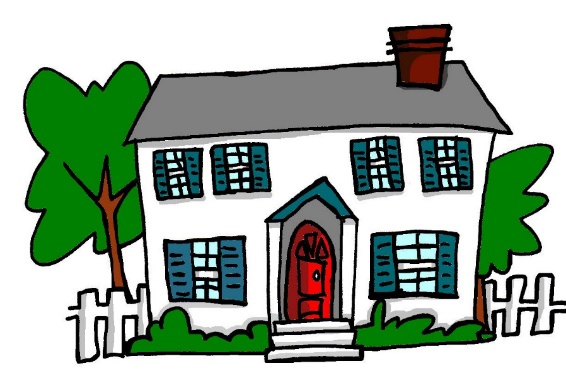 [8:07:25]
auf
glauben
[to believe]
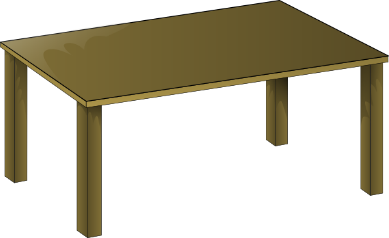 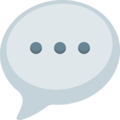 ausgehen
[to go out]
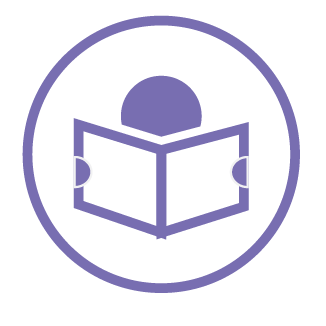 [Speaker Notes: On the screen, you can see the new vocabulary together.   Now, I’ll say the German again, but I will say them out of order.  You say the correct translation out loud.  If you want to challenge yourself - close your eyes, focus on what I’m saying and say the correct translation out loud.  


LE.g. les grands événements
E.g. les grands événements]
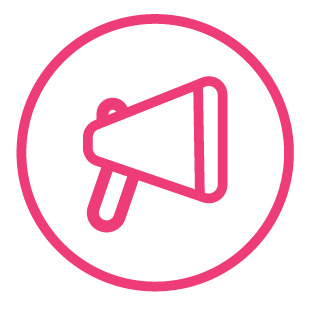 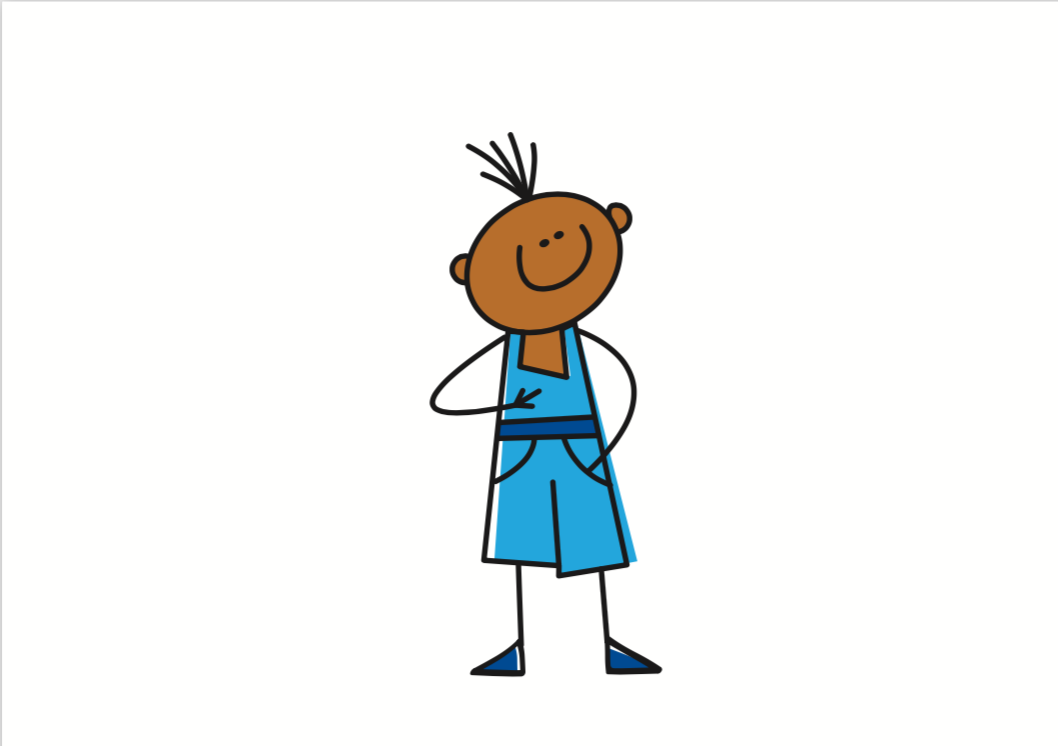 Hüte
Hosen
tragen.
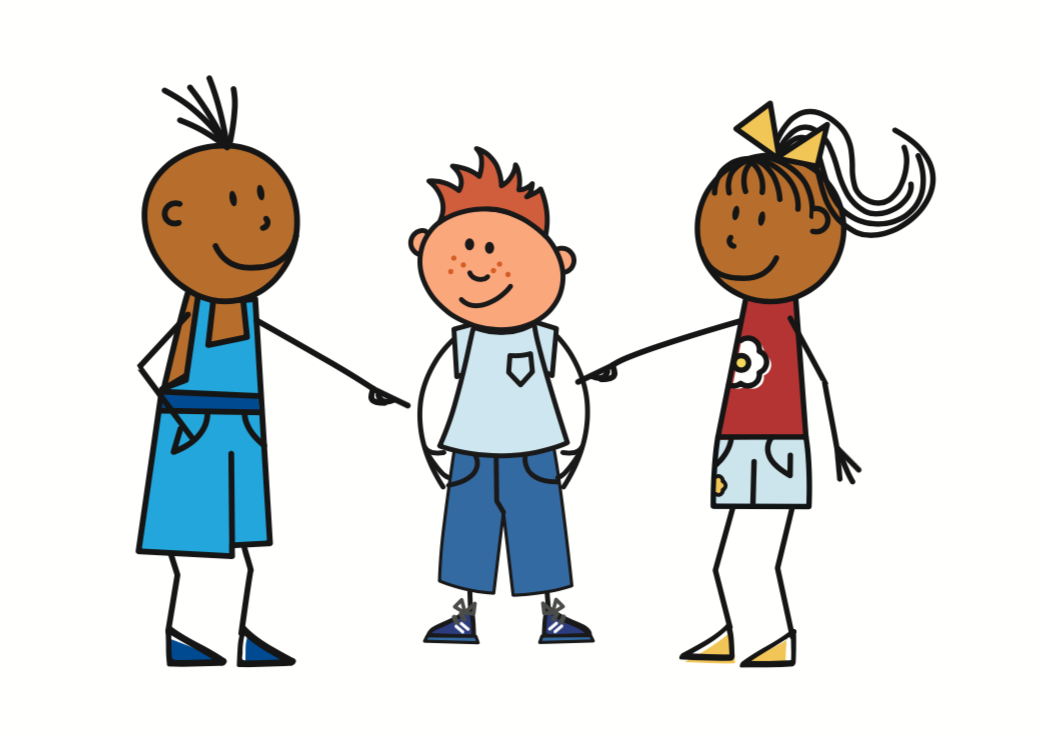 Kekse
Butterbrote
essen.
kann
keine
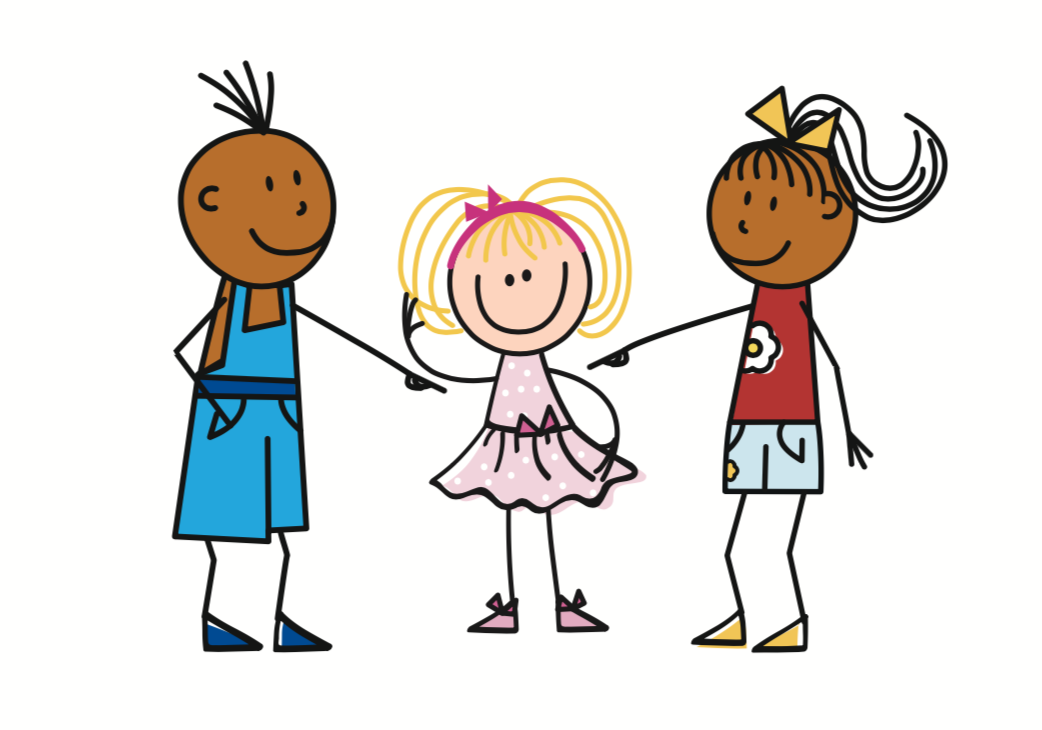 Leute

Mäuse
Häuser
Bäume
sehen.
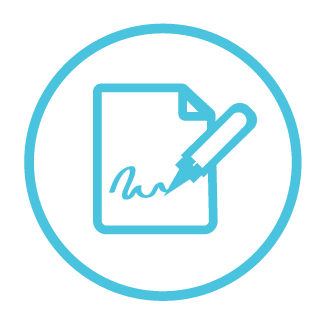 Können and the 2-verb rule
To say ‘can’ with another verb, use ‘können’ plus an infinitive verb. The second verb, the infinitive, is used at the end of the sentence.
Sie kann sehen. sehen.
She can see.
To say what someone ‘cannot / can’t’ do, use ‘nicht’ before the infinitive verb.
Sie kann nicht sehen.
She cannot / can’t see.
To say ‘can’ with singular nouns, put the noun before the infinitive verb.
Sie kann nicht sehen.
She cannot / can’t see.
She cannot / can’t see trees.
Sie kann keine Bäume sehen.
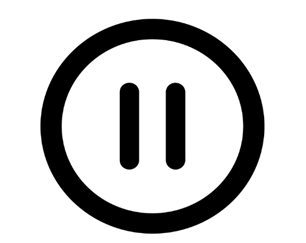 Sie kann keine Leute sehen.
She cannot / can’t see people.
To say ‘cannot / can’t with nouns, use keine with plural nouns.
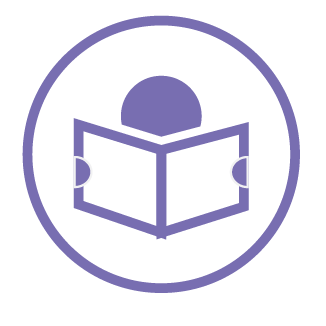 Decide whether it is ‘can’ or ‘can’t’
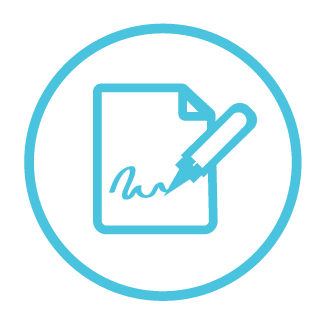 Answers
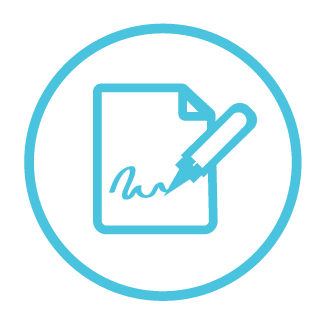 Answers
1.



2.



3.



4.
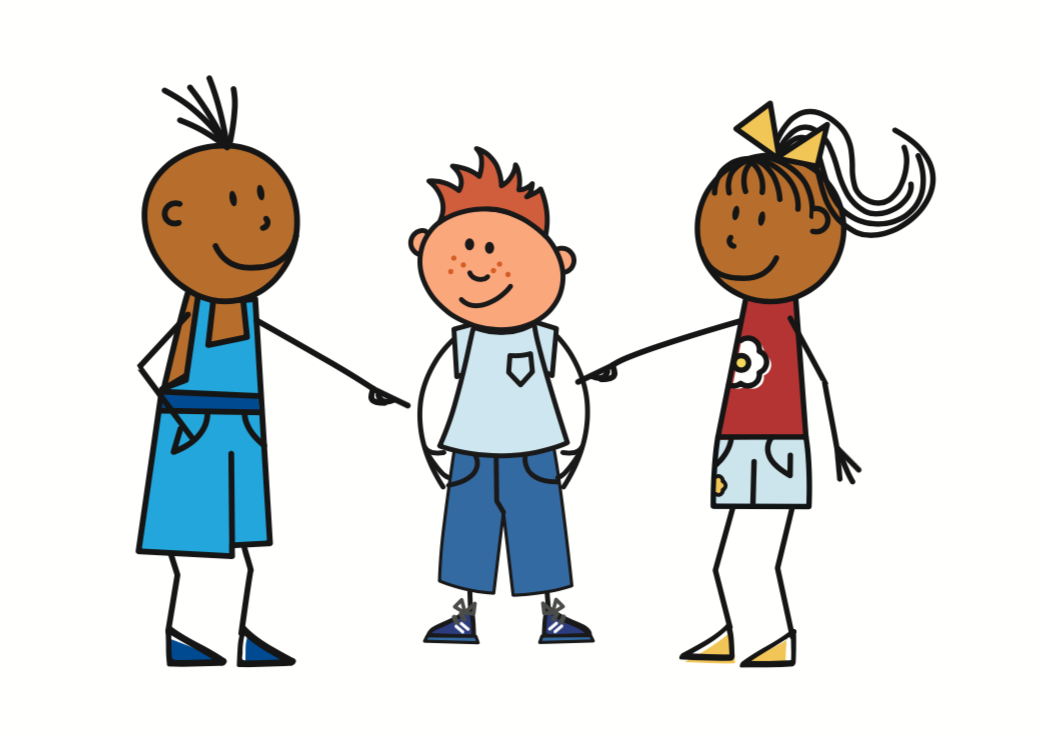 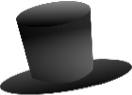 Er kann keine Hüte tragen.
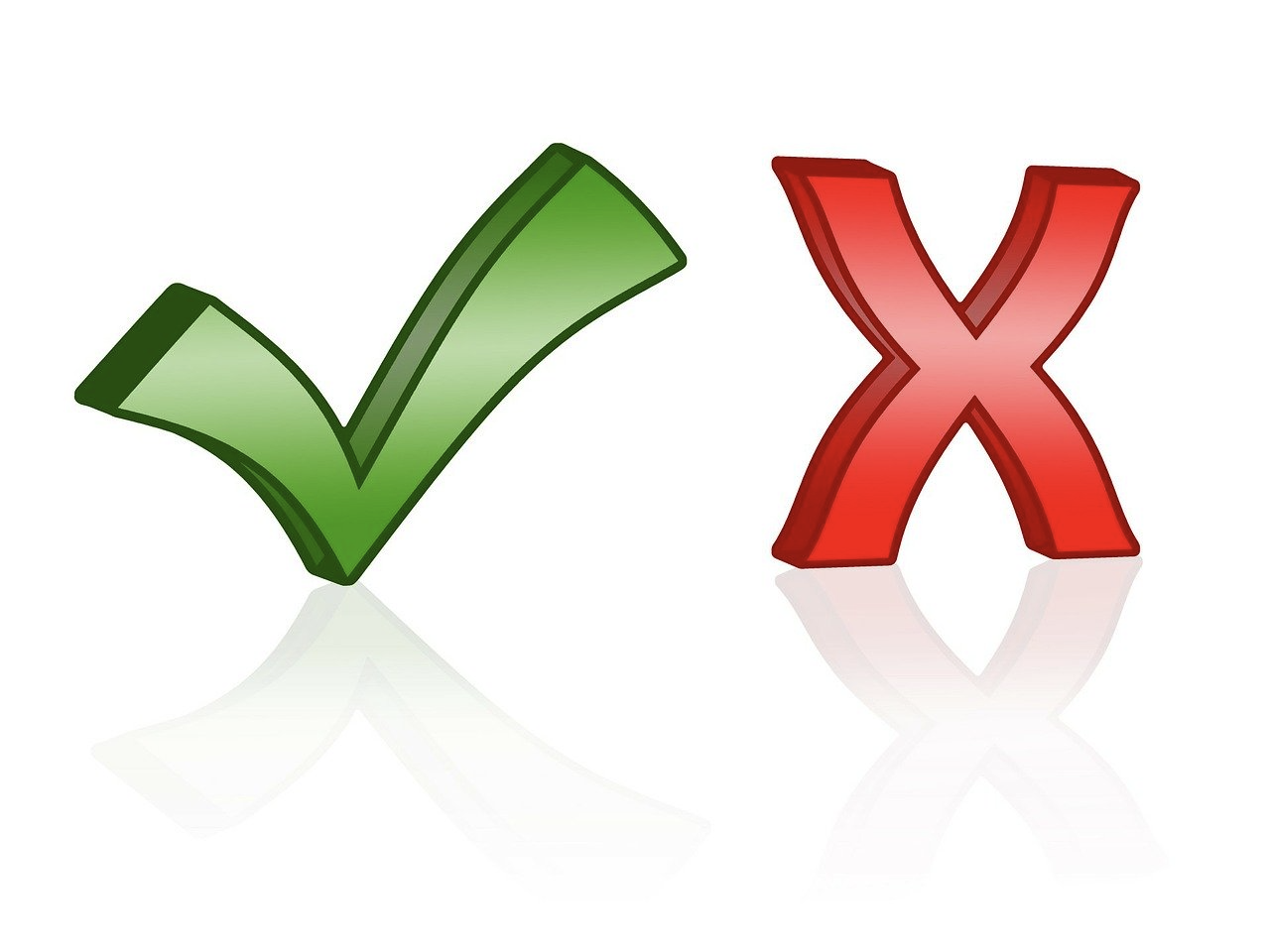 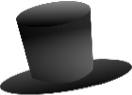 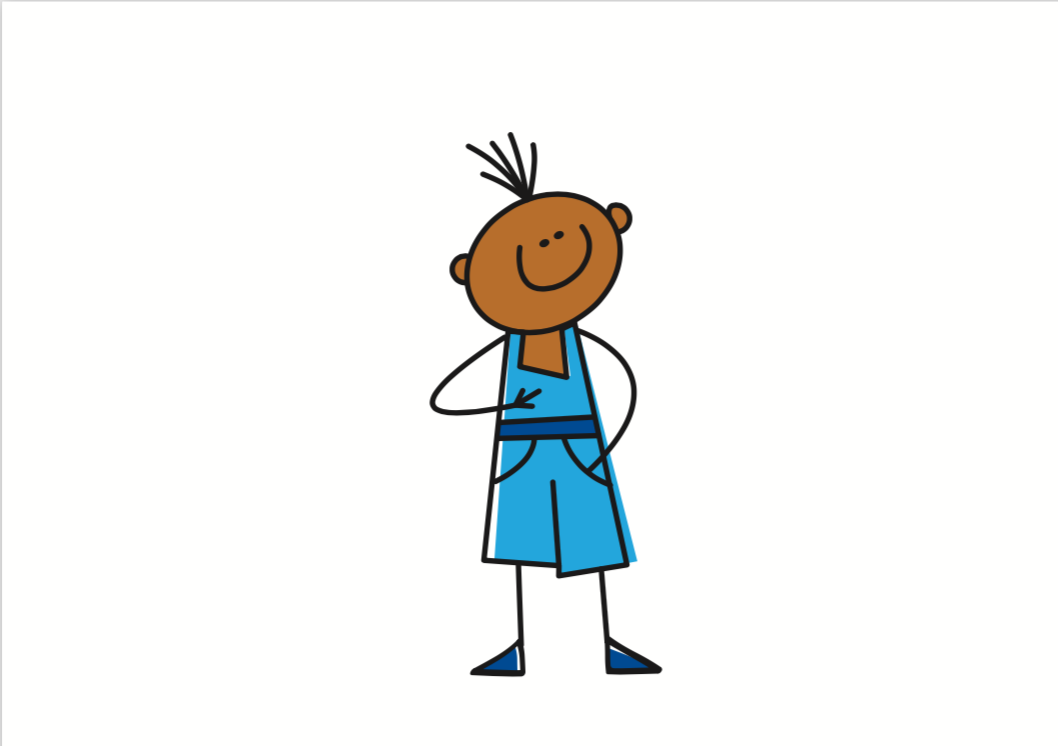 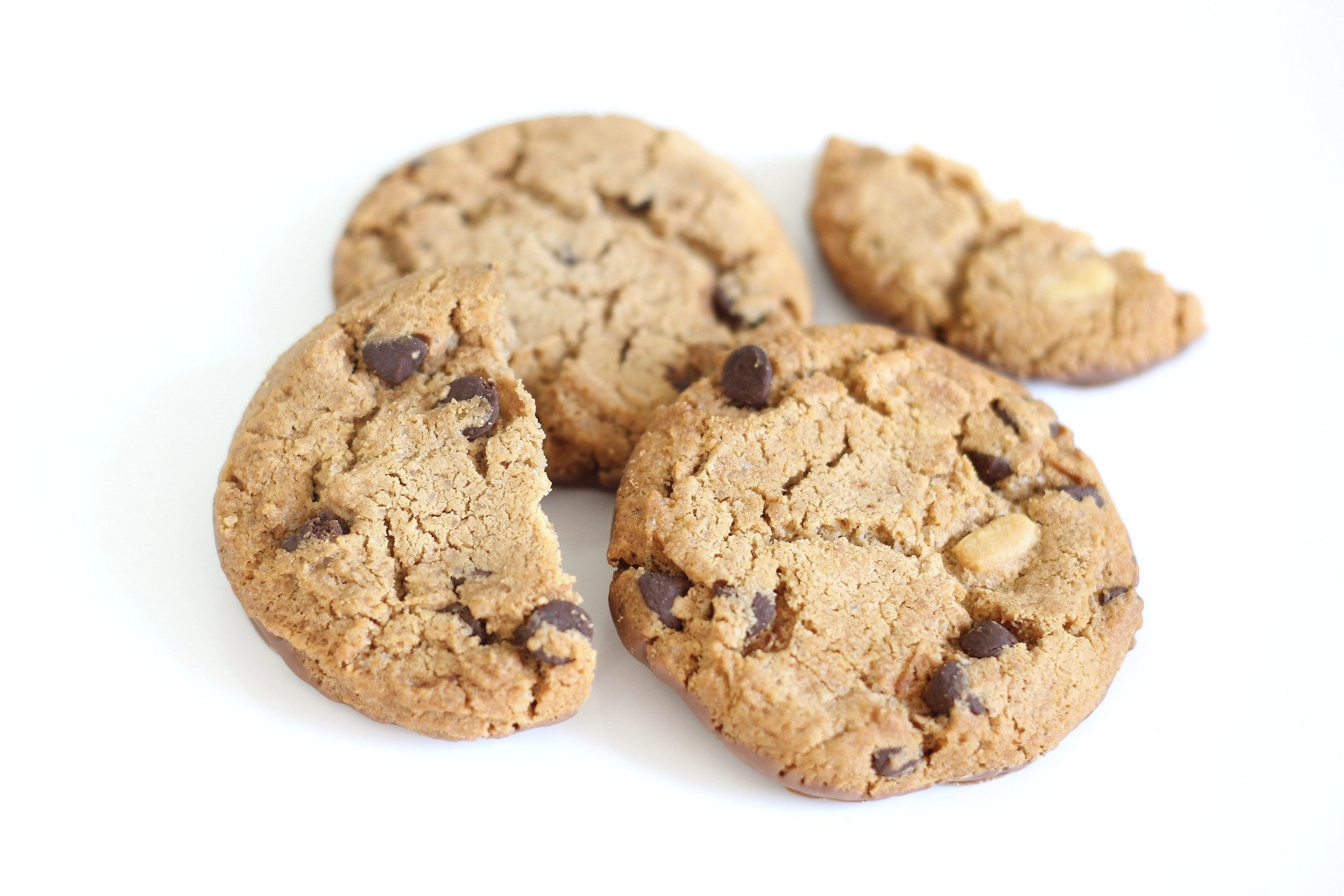 Ich kann keine Kekse essen.
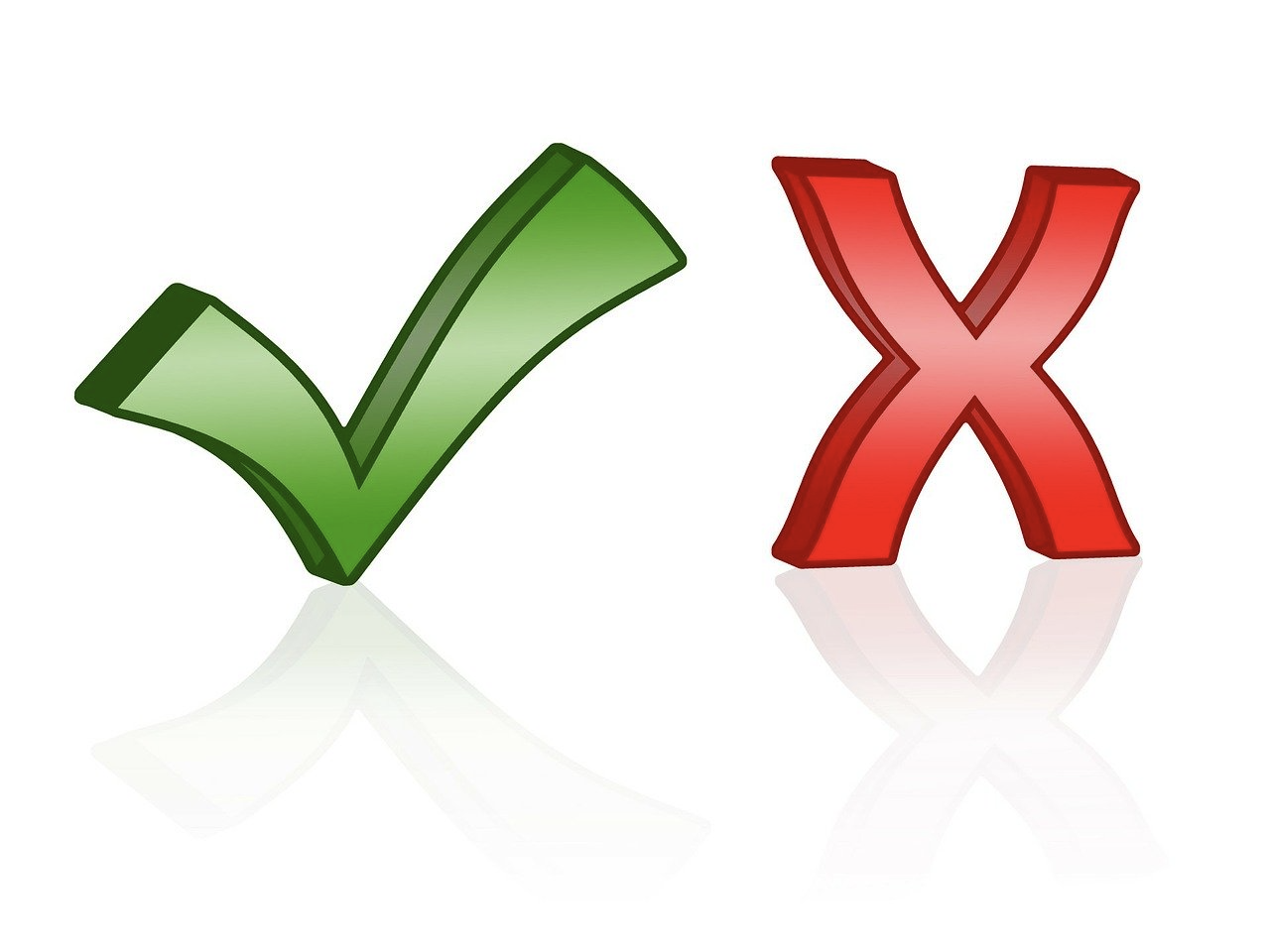 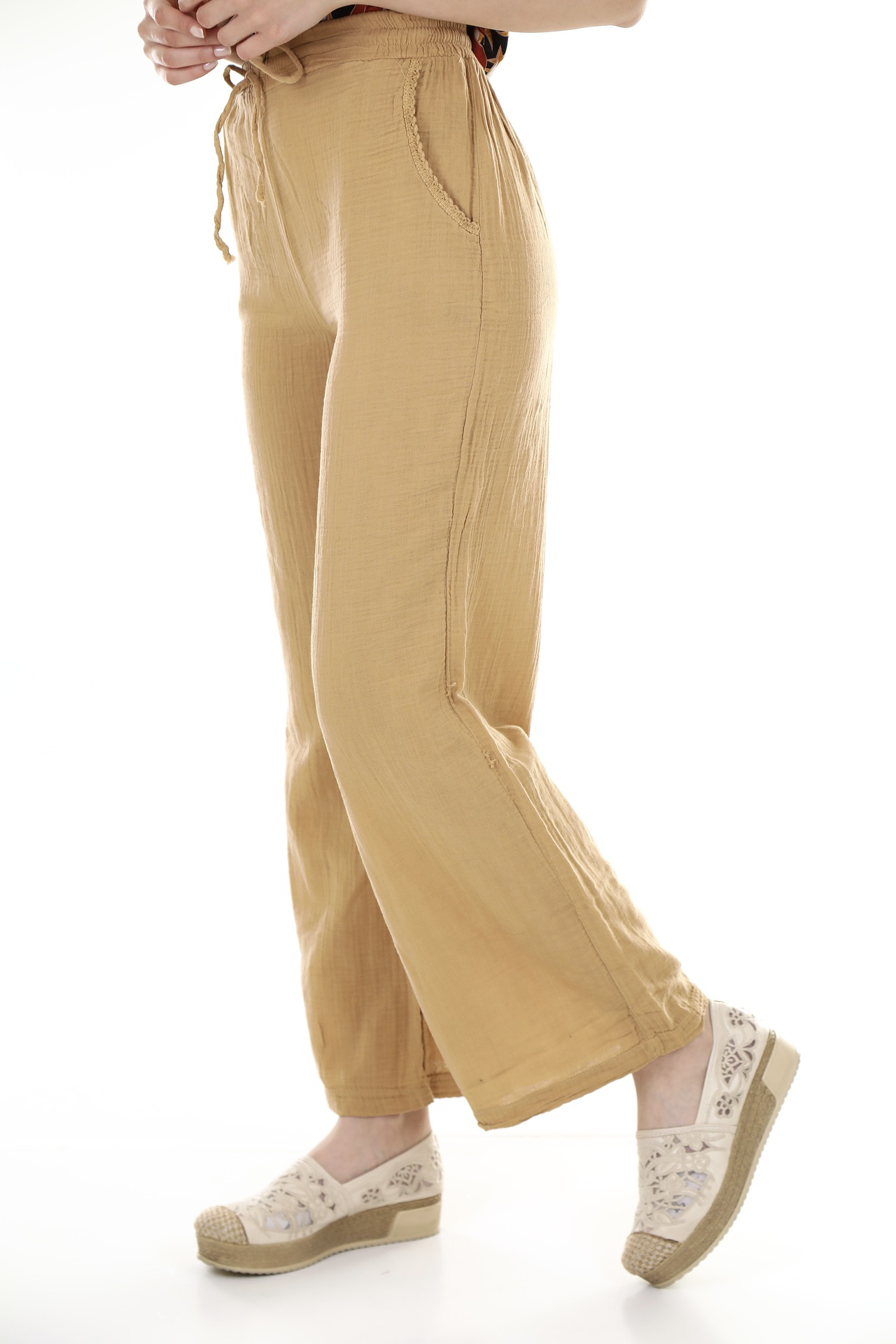 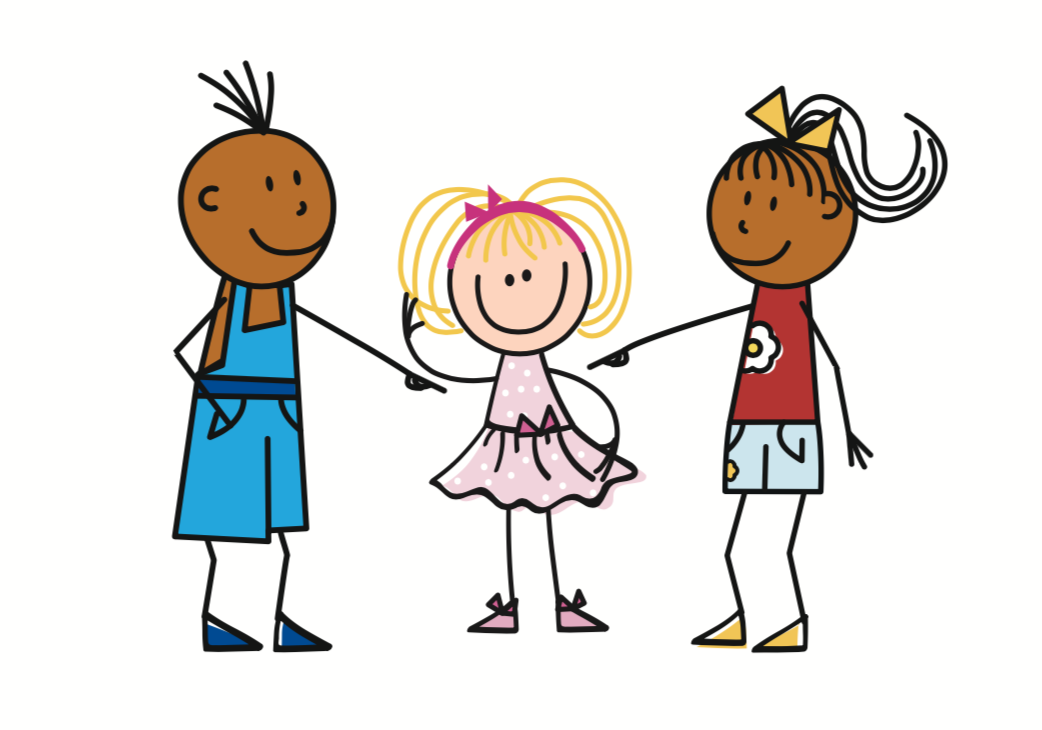 Sie kann keine Hosen tragen.
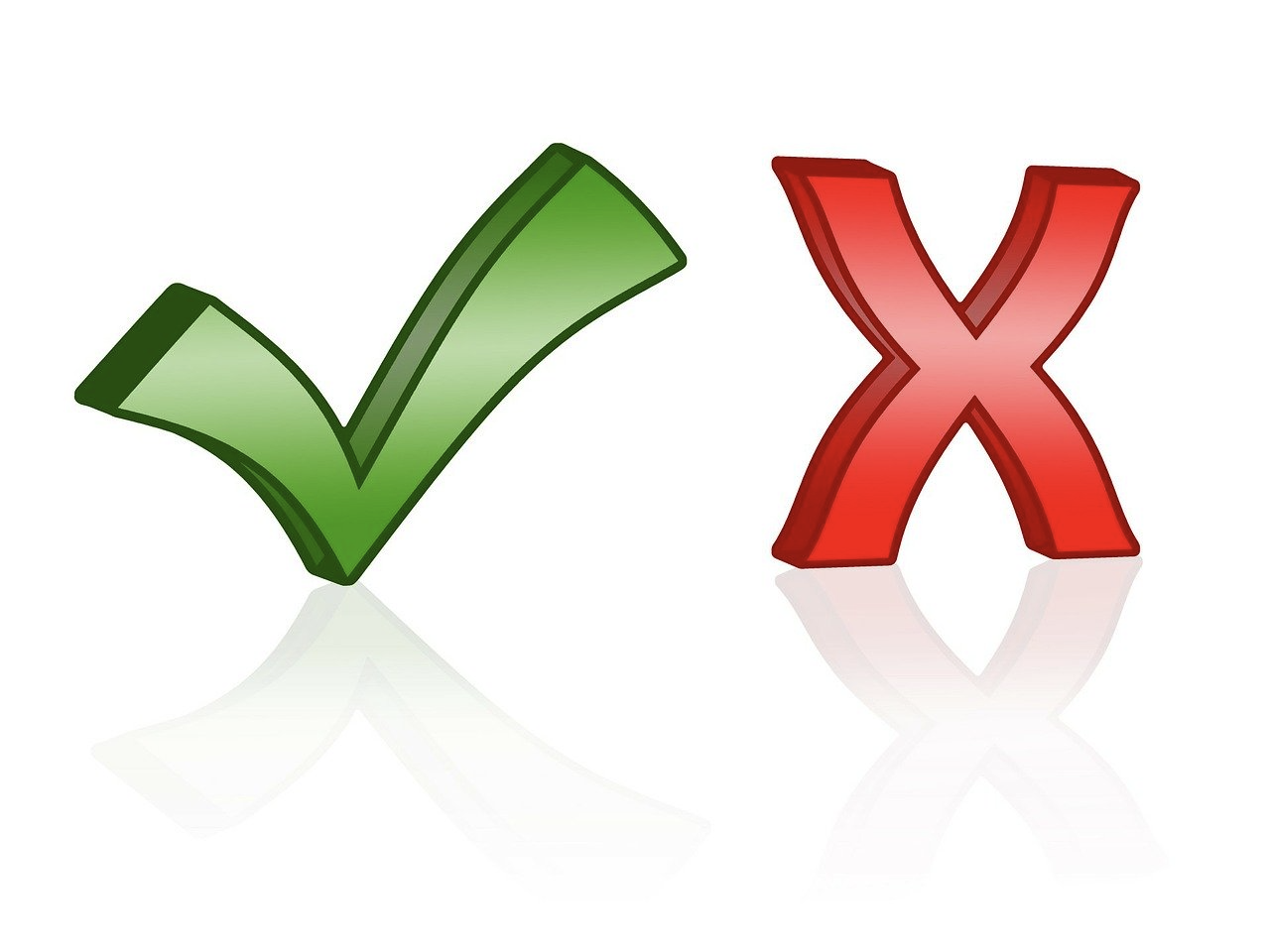 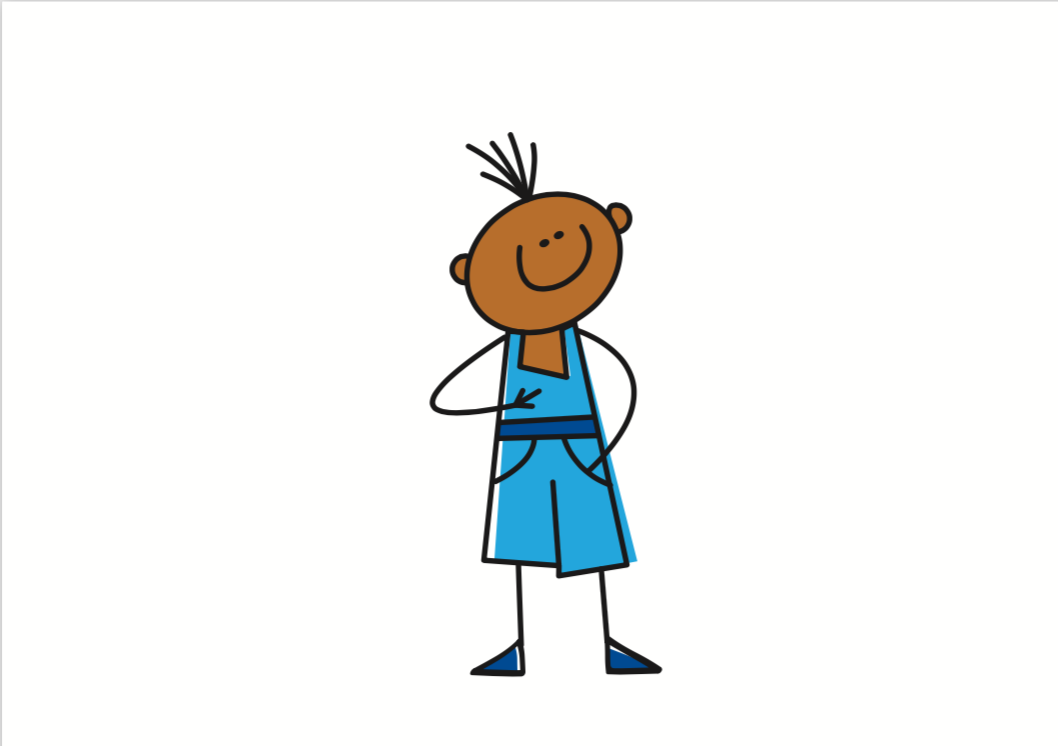 Ich kann keine Leute sehen.
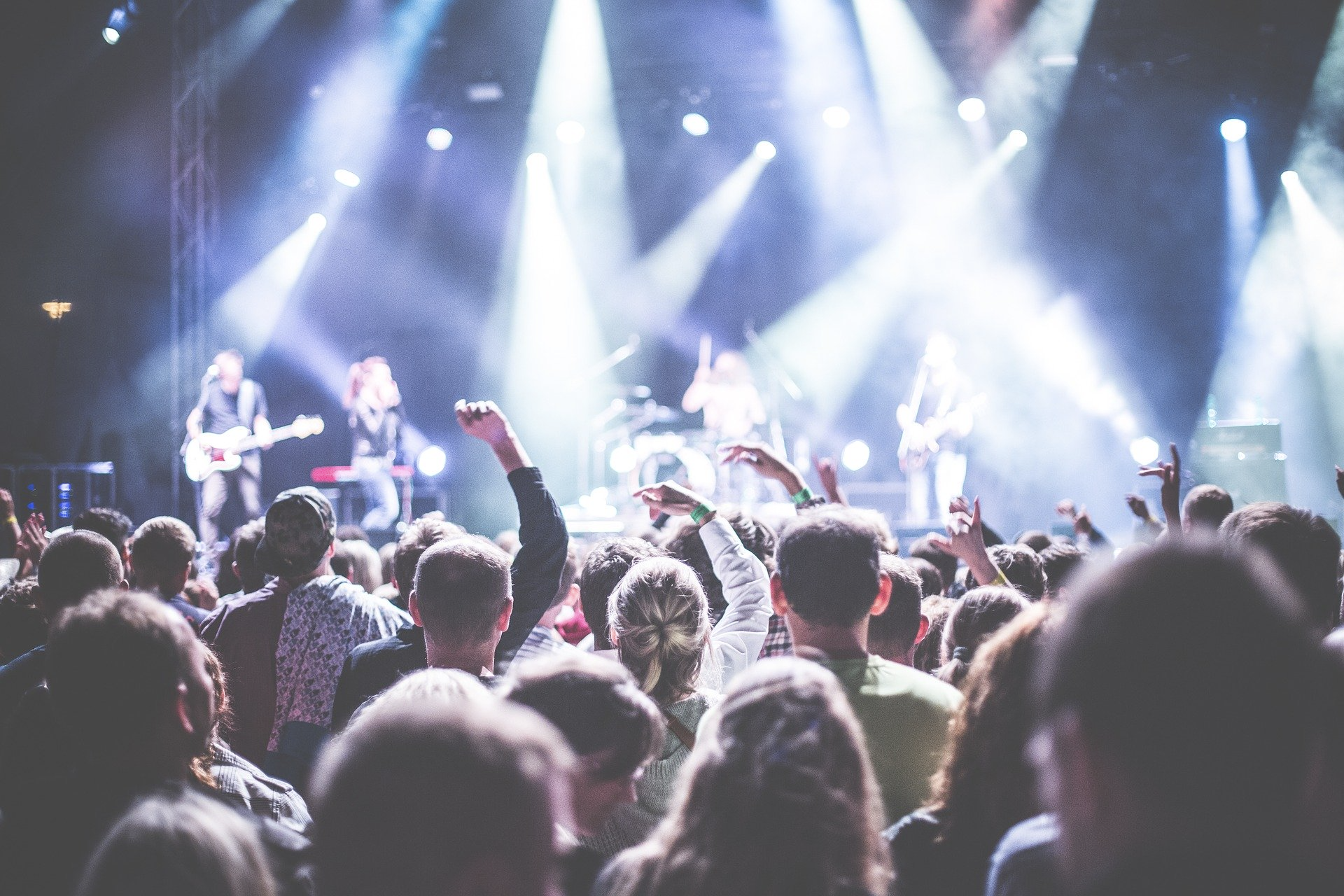 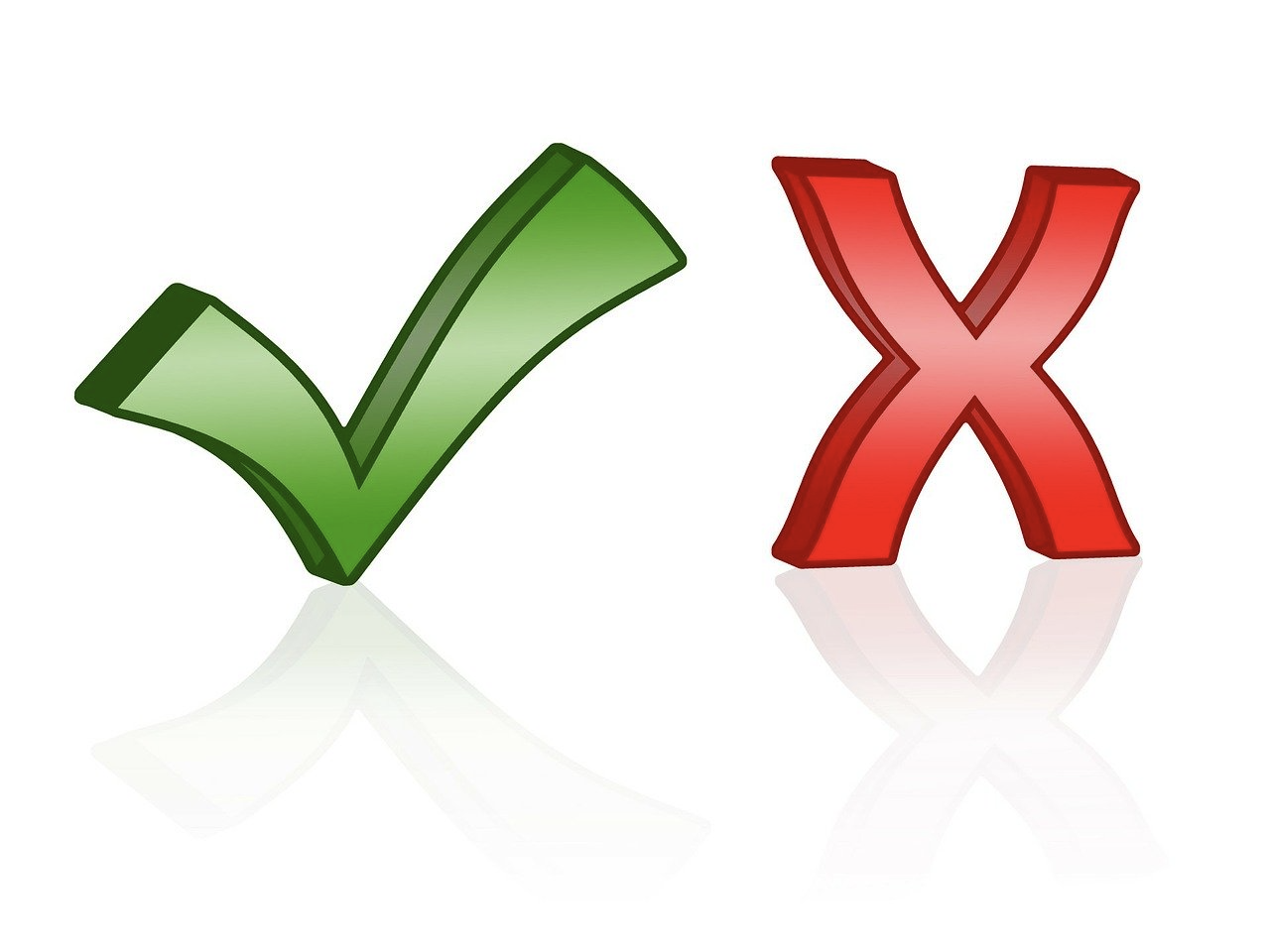